FGAI4H-O-054
Berlin, 31 May – 2 June 2022
Working Group Collaborations & Outreach
Andrew Farlow & Matthias Gröschel
Workshops
Addressing debated and challenging topics
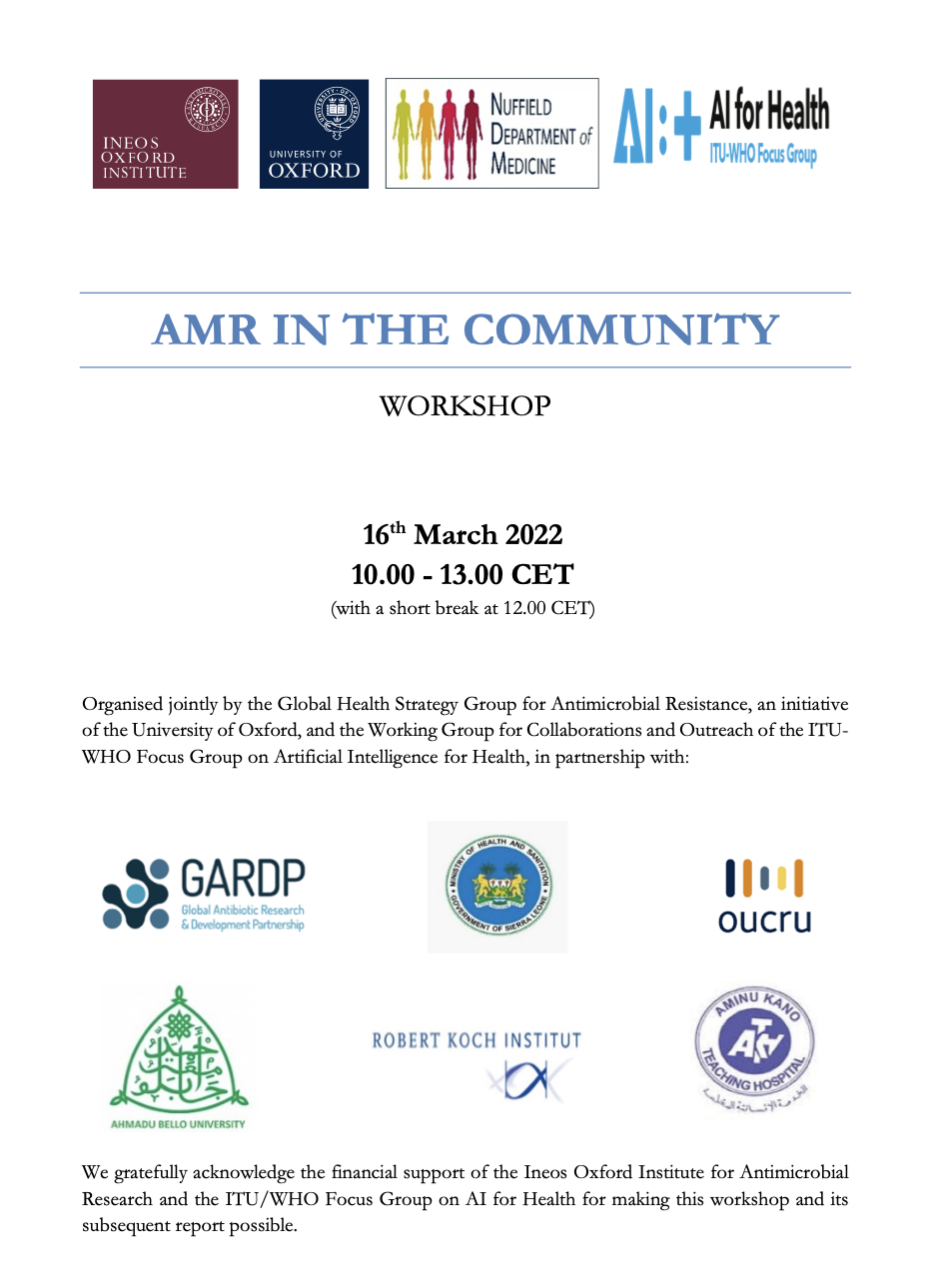 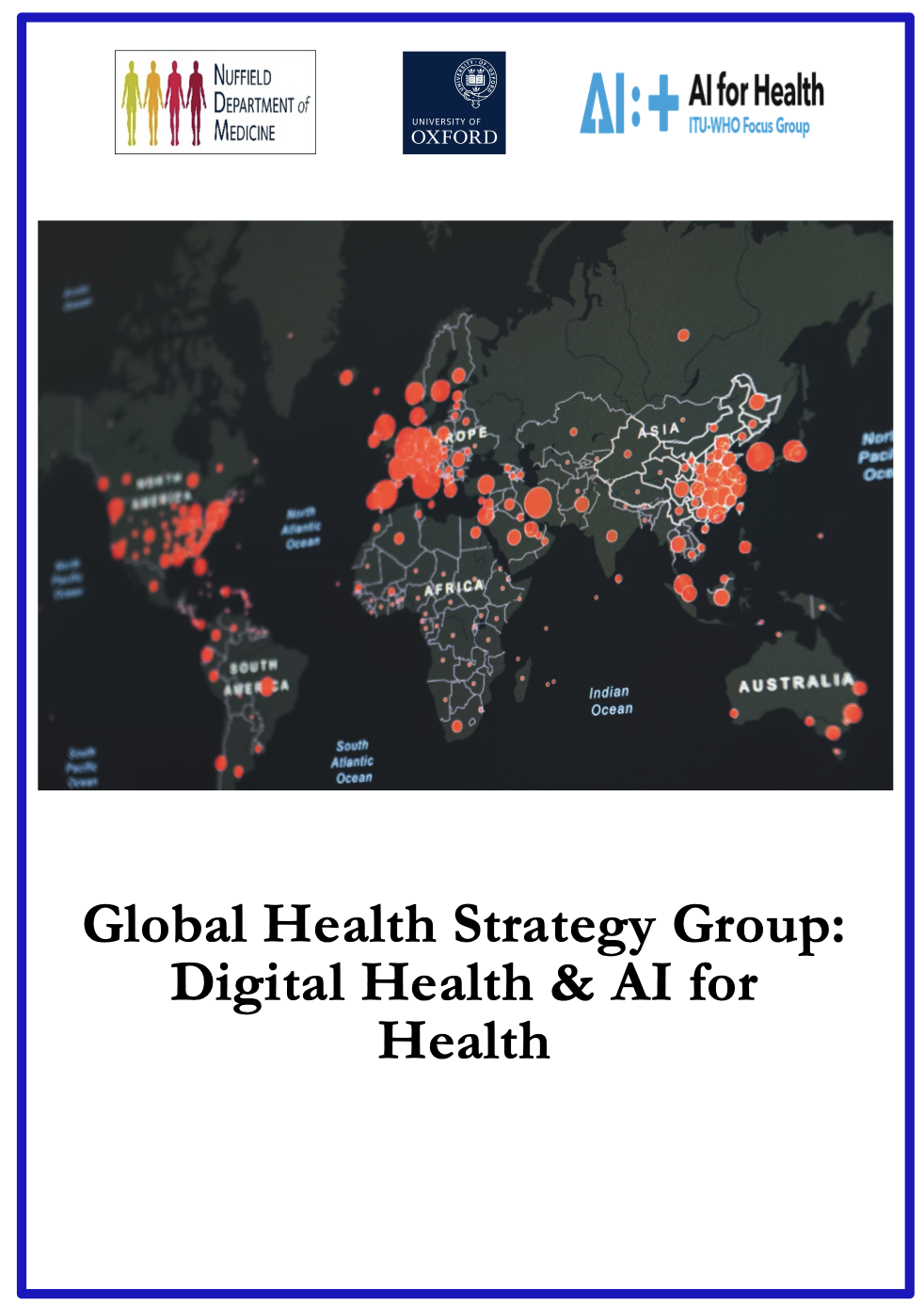 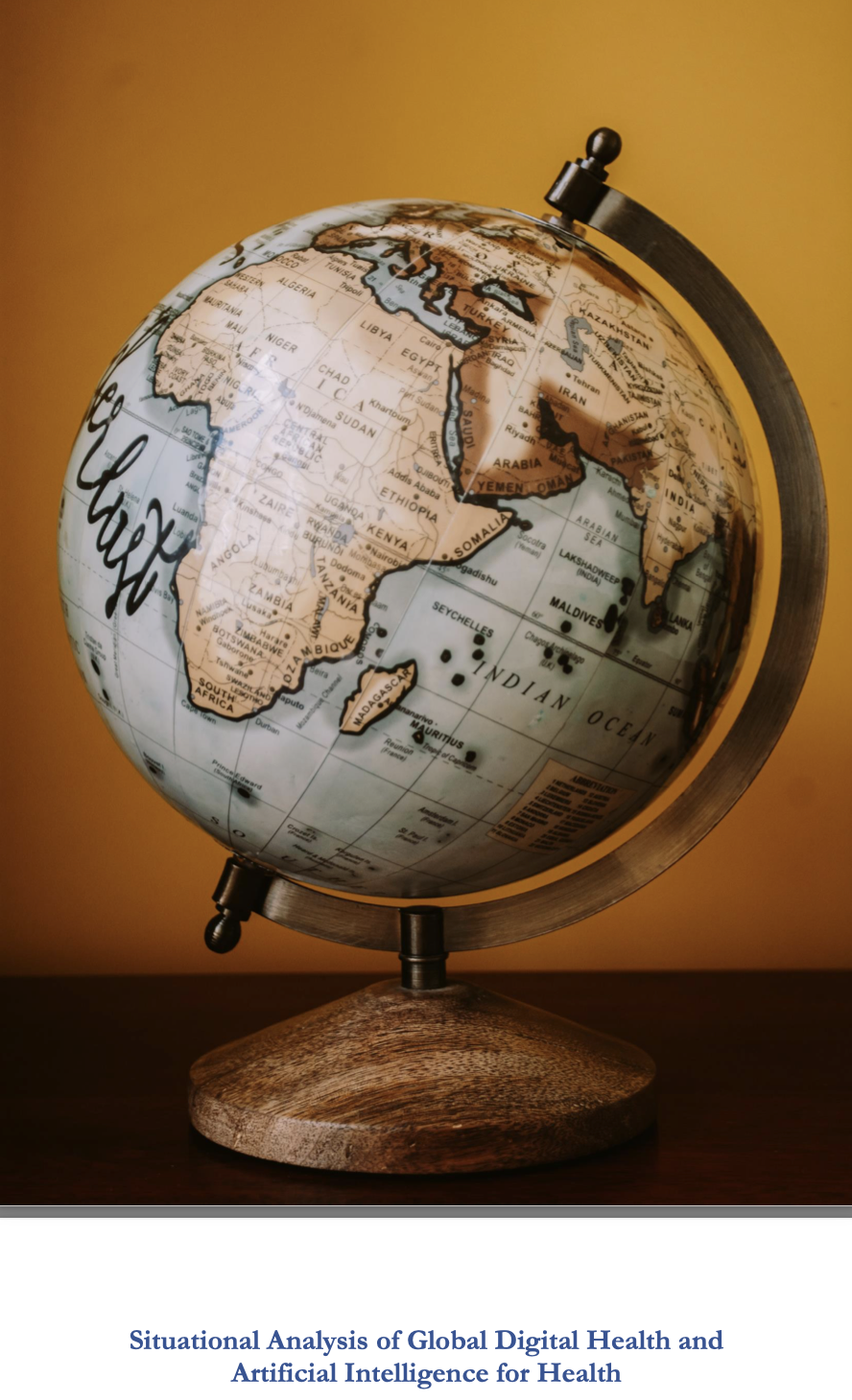 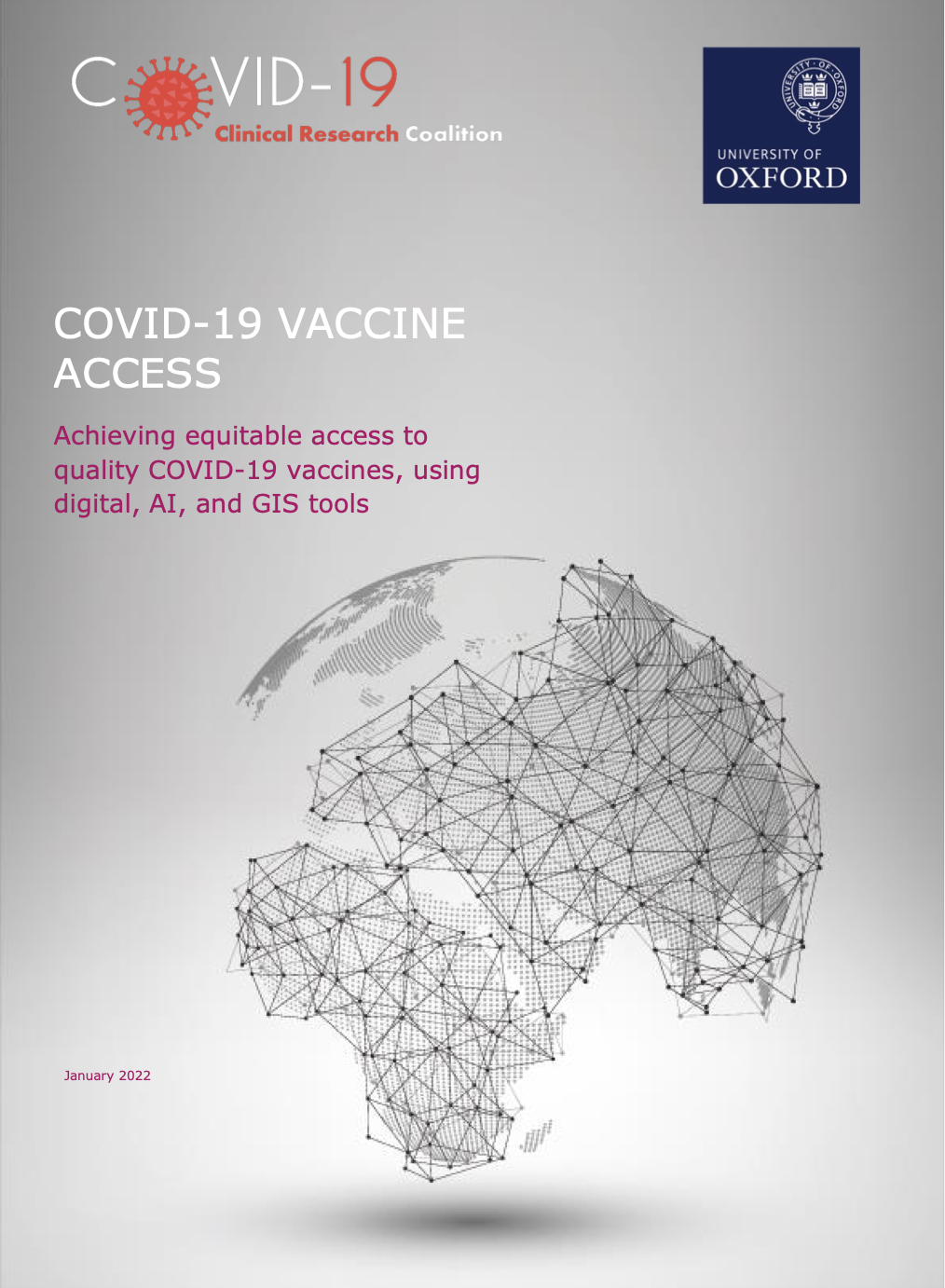 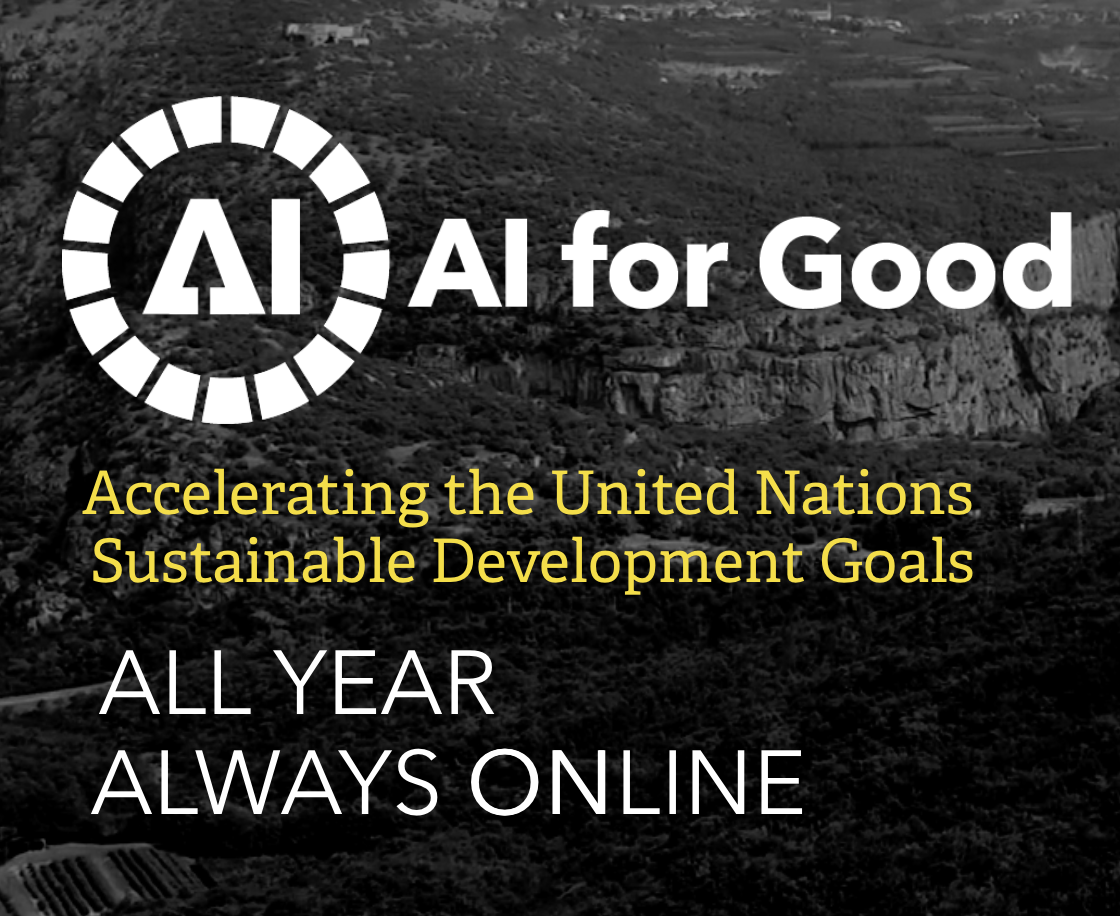 Webinars
Webinars
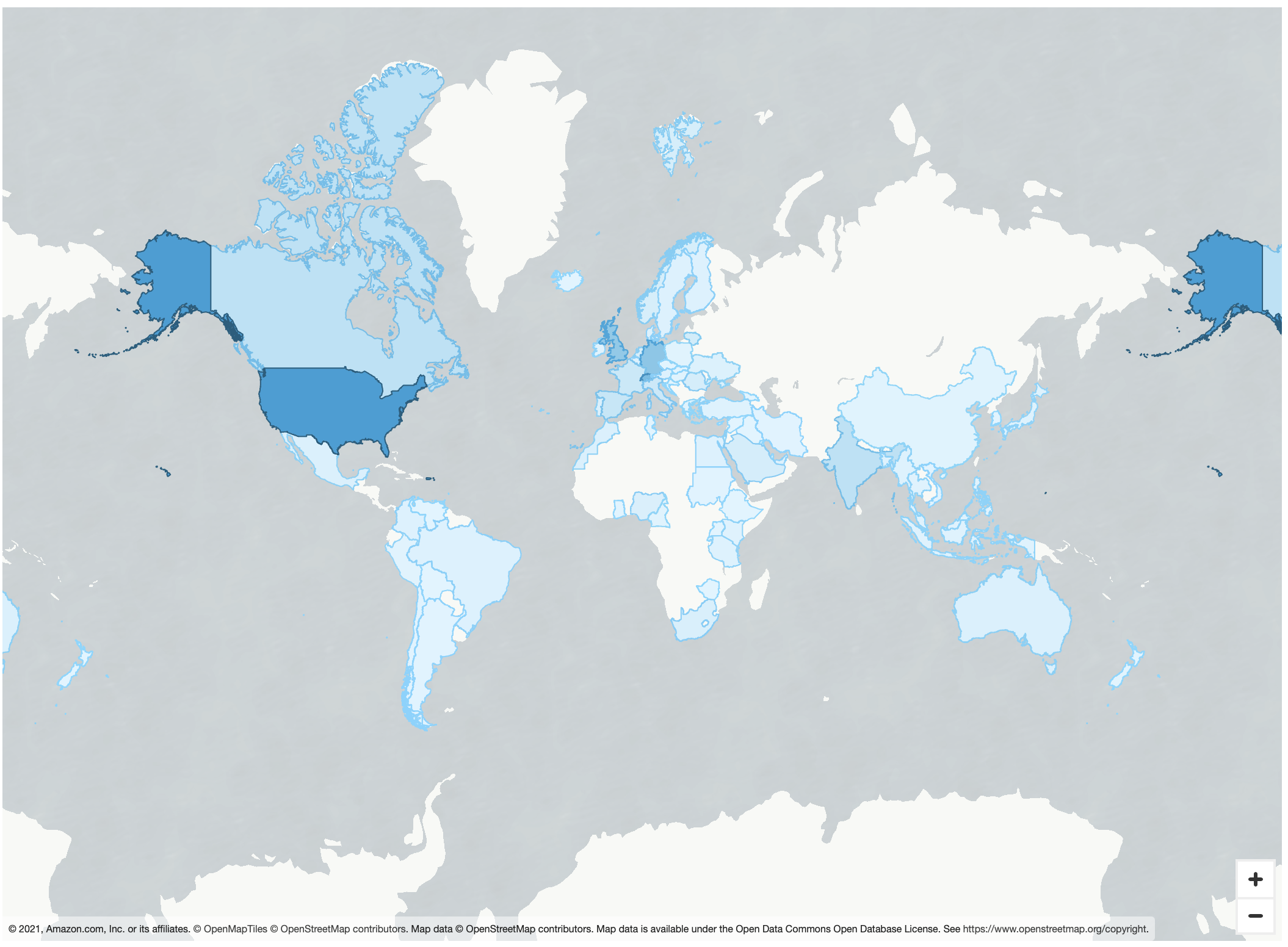 18,929 people reached
103 countries
36 minutes on average
Africa (5%)
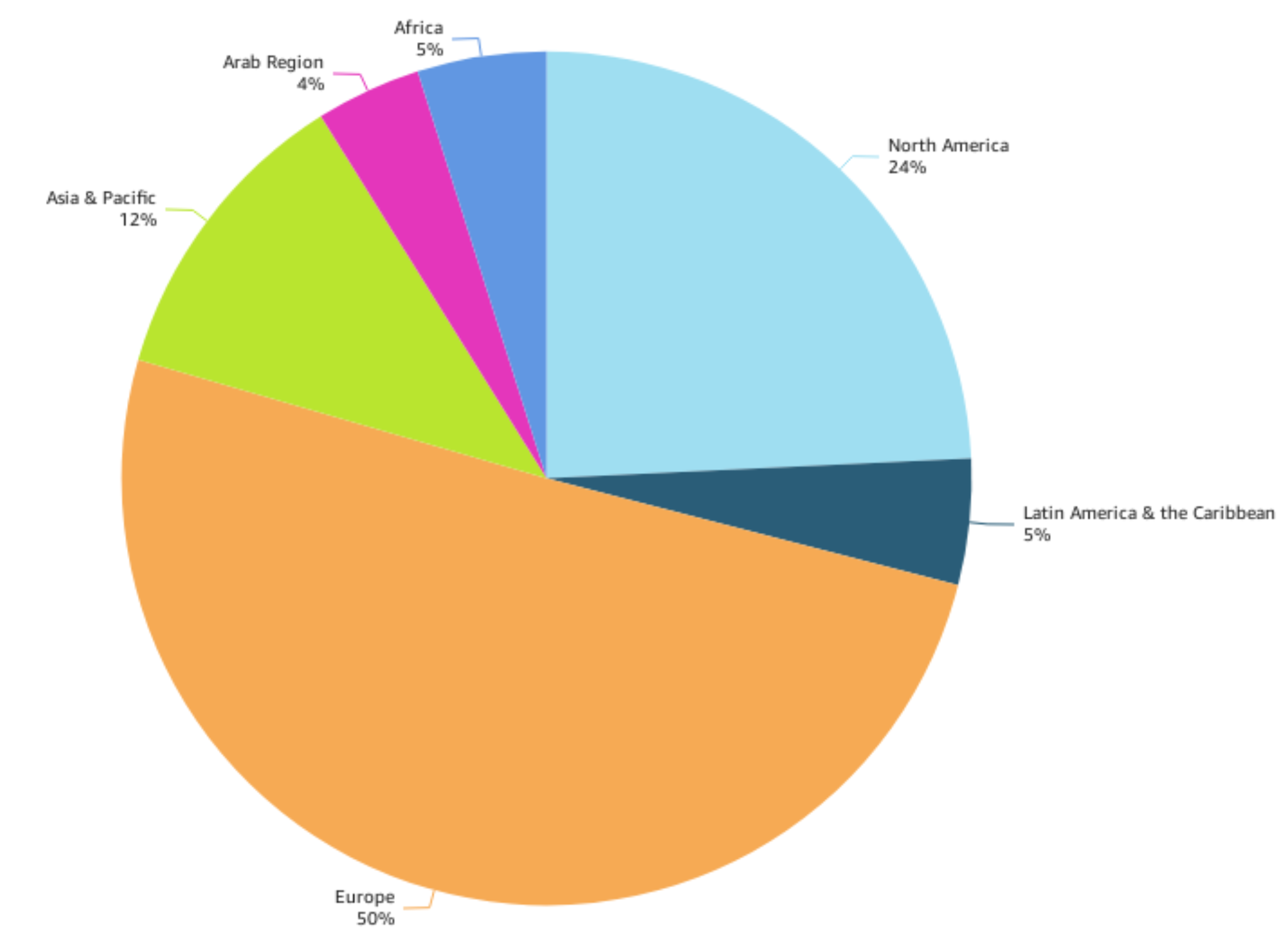 Arab Region (4%)
North America (24%)
Asia & Pacific (12%)
~75% US or Europe
Latin America & Carribean (5%)
Europe (50%)
Hackathons to tackle globally relevant health problems with FG-AI4H standards and software
But only 5% of solutions continue to be developed after such events. Why?
Nolte et al., 2020 and McIntosh et al., 2021
A venture building structure that can run sustainable hackathons
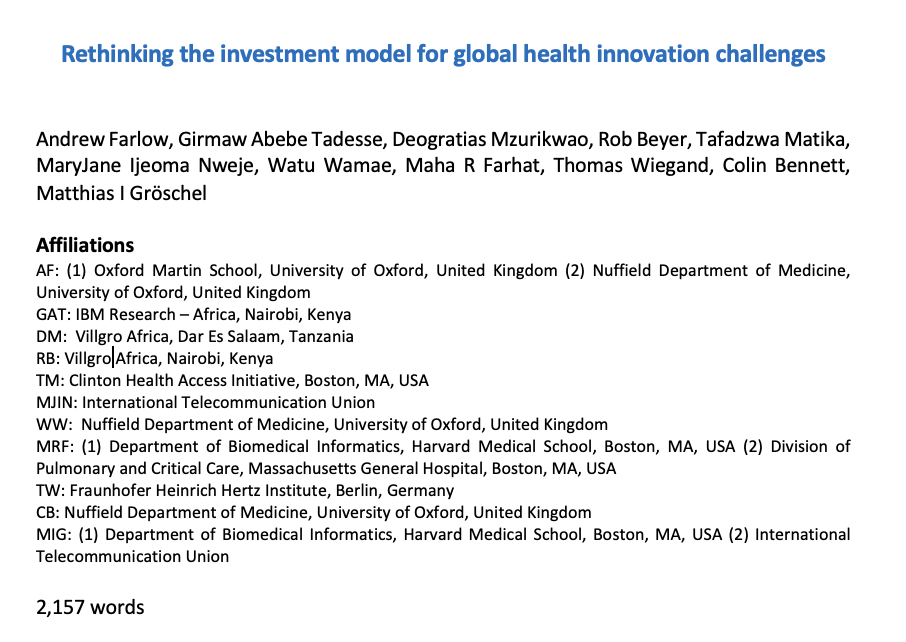